SOCAIble
SOCAIble
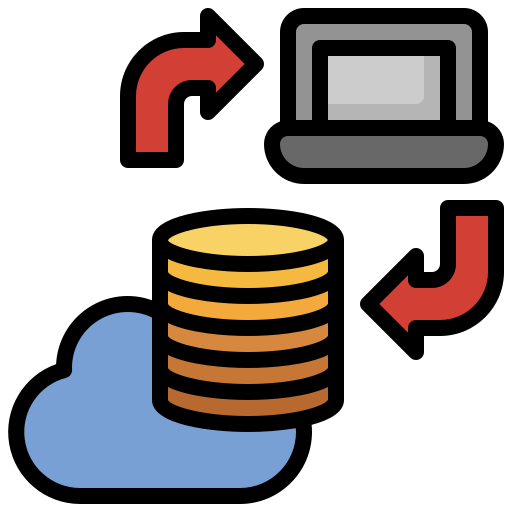 Friend recommendation platform
99 %
Nurlan Musazade

              Contact: nurlan.musazade@abo.fi
SOCAIble
Nowadays it can be challenging to find or connect with the people with whom you have common interest and matching character. Although many platforms already utilizes data to recommend people (e.g., friend suggestions, online dating platforms), they work by processing data with the limited volume and variety. This limitation hinders the capacity of such friend recommendations. Moreover, the scope of such recommendations are mostly limited (e.g. networks). 

What is the solution? - Social platform that recommends other people to each other based on the interest. The platform will utilize AI and process online activities (e.g. watched videos) that users submitted to the platform. The processed data can be either data directly submitted by users (e.g. text that describes person) or by integrating other platforms usage data (e.g. social media interactions of the user). The platform will only present to the users the result of the processed data (i.e. recommendations). All submitted and retrieved interaction data of the user will be kept confidential and utilized only for the recommendation purposes.
Social relationship (network)
Interest
User features
History
Existing approaches
1. Single purpose (making new friends)
2. Different sources of data (e.g., YouTube, User input, integrating other social media platforms’ data)
3. Disregards social or network relationships (e.g., friends of friend)
socAIble difference
AI/NLP
LLM
Recommendation system
Databases
How
Data
Database updates /processing
Data processing & security
Main Points to consider